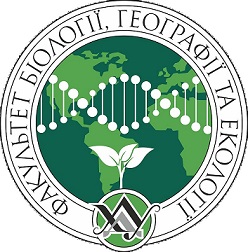 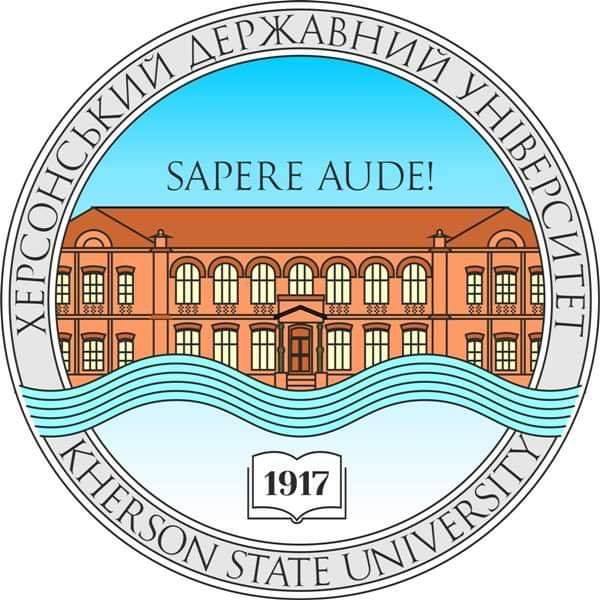 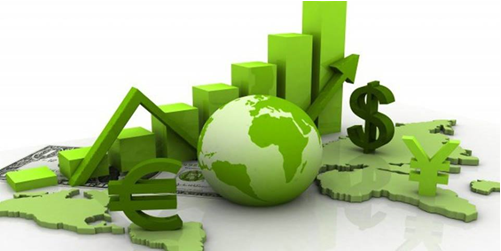 Дисципліна «ЕКОНОМІКА»для студентів спеціальності 101 Екологія Дисципліна «Економіка» сприяє формуванню економічного світогляду, вмінню впроваджувати методи економічного аналізу в фаховуекологічну діяльність.
Мета курсу – сформувати економічний тип мислення і ґрунтовну теоретичну та методологічну базу з основ економіки, які дозволять фахівцям-екологам економічно грамотно виконувати професійні обов’язки.   Завдання курсуТеоретичні: сформувати знання термінології економічної науки, її логіки, основних економічних законів, типів економічних систем, проблем, які вирішуються політичною економією, мікроекономікою, макроекономікою, мезоекономікою, мегаекономікою.Практичні: сформувати вміння використовувати основні інструменти і методи економічного аналізу для самостійного аналізу економічної реальності; визначати економічну ефективність природоохоронних заходів, рівень економічних збитків від забруднення довкілля та розмірів їх відшкодування, оцінювати ринок екологічних робіт, товарів і послуг, вміти створювати екомаркетингові проекти та здійснювати екологічну звітність.
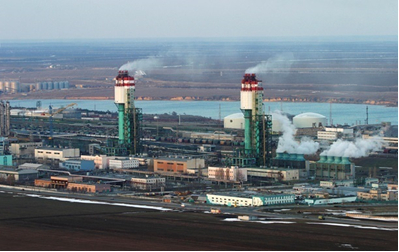 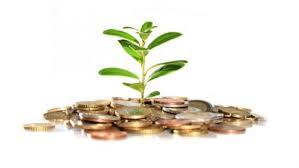 ЗМІСТ НАВЧАЛЬНОЇ ПРОГРАМИ
1. ЗАГАЛЬНІ ОСНОВИ СОЦІАЛЬНО-ЕКОНОМІЧНОГО РОЗВИТКУ.
Предмет і метод економічної теорії. Предмет економічної теорії та його відмінність від предмета політичної економії. Сутність і структура продуктивних сил і виробничих відносин. Економічні закони і категорії та їх класифікація. Метод економічної теорії та його складові елементи.
Основні етапи становлення і розвитку економічної теорії. Виникнення й еволюція політичної економії до кінця XIX ст. Основні напрямки сучасної економічної теорії.
Економічний прогрес: критерії й рушійні сили. Сутність і критерії економічного прогресу. Рушійні сили та фактори економічного прогресу. НТП та її роль в економічному прогресі. Розвиток сутнісних сил людини – вирішальний фактор соціально-економічного прогресу.
Основні форми економічного розвитку. Товарна організація та її роль в еволюції суспільства. Форми суспільного виробництва. Товар та його фактори. Двоїстий характер праці, втіленої в товарі. Розвиток товару і товарного виробництва в сучасних умовах. Сутність грошей і грошових систем та їх еволюція. Закони обігу грошей. Інфляція. Закон вартості та його функції.
Сутність, структура та механізм ринку і проблеми його розвитку. Сутність і структура ринку. Інфраструктура ринку.
Ринкова рівновага і механізм її досягнення. Закон попиту і закон спадної віддачі. Еластичність попиту і пропозиції та їх основні види.
Монополії і конкуренція. Причини виникнення і сутність монополій. Конкуренція, монополії та антимонопольна діяльність держави.
Ринкова економіка та її еволюція. Сутність ринкової, соціально-ринкової та змішаної економіки. Причини виникнення планомірної ринкової системи та головні функції держави. Сутність і структура господарського механізму.
2. МІКРОЕКОНОМИКА
Підприємство та акціонерна властивість. Підприємства та їх основні види..Акціонерна властивість в економічній системі.
Капітал, витрати виробництва. Ціна і прибуток. Соціально-економічний зміст капіталу. Виробничі фонди підприємства й витрати виробництва. Ціна і прибуток.
Ринок робочої сили і заробітна плата. Сутність товару робоча сила та її вартість. Заробітна плата, її форми та функції. Реальн.а заробітна плата, доходи населення та їх використання.
Система управління сучасним підприємством. Основні форми і методи управління підприємством. Сутність та основні види маркетингу.
Аграрні відносини та особливості їх розвитку в сучасних умовах. Продуктивні сили і відносини власності в сільському господарстві. Радикальні перетворення у відносинах власності та АПК. Земельна решта та її форми в сучасних умовах.
 
3. МАКРОЕКОНОМІКА. СВІТОВЕ ГОСПОДАРСТВО.
 Результативність суспільного і виробництва і національний доход. Результати суспільного виробництва і його ефективність. Джерела національного доходу, його розподіл та його перерозподіл. Споживання і нагромадження національного доходу.
Фінанси в системі економічних відносин. Кредитно-банківська система. Бюджетна та податкова системи. Державні витрати та дефіцит бюджету. Банки й банківська система. Кредит і кредитна система.
Державне регулювання економіки. Сутність і методи державного регулювання економіки. Національний ринок і механізм встановлення рівноваги між попитом і пропозицією. Основні моделі державного регулювання економіки та їх еволюція.
Циклічні коливання і кризи в економіці. Причини і механізм циклічних коливань. Причини економічної кризи в Україні.
Народонаселення, зайнятість і соціальний захист населення. Народонаселення і суспільний розвиток. Зайнятість і безробіття. Соціальний захист населення.
Закон розвитку світового господарства і місце в ньому України. Сутність світового господарства та його економічні закони. Україна і світове господарство.
Міжнародні економічні відносини та їх структура. Міжнародна торгівля та особливості її розвитку в сучасних умовах. Міжнародний рух капіталу. Міжнародна міграція робочої сили та міграційна політика.
Міжнародні валютні відносини. Еволюція міжнародної валютної системи. Валютний ринок і валютне регулювання.Форми конвертованості валют та умови їх формування.
Економічні аспекти глобальних проблем. Причини виникнення і сутність глобальних проблем. Основні шляхи розв’язання глобальних проблем.
Компетентності, які формуються під час вивчення
дисципліни «Економіка»
 
Загальні компетентності (ЗК):
 К02 – Навички використання інформаційних і комунікаційних технологій.
КО7 – Здатність діяти соціально відповідально та свідомо.


Спеціальні (фахові, предметні) компетентності:
К16- Розуміння основних теоретичних положень, концепцій та принципів математичних та соціально-економічних наук. 
К37 – Здатність використовувати економічні механізми використання, охорони та відтворення природних ресурсів.
К38 – Здатність визначати екологічну, економічну та соціальну ефективність природоохоронних заходів, економічних збитків від забруднення довкілля та розмірів їх відшкодування.
К50 – Знати принципи формування та функціонування ринку екологічних робіт, товарів і послуг та вміти створювати екомаркетингові проекти та здійснювати екологічну звітність.